The labor market implications of the Covid-19 impact on NYC’s retail industry  James A. Parrott Center for New York City Affairs at    The New School JamesParrott@newschool.edu www.centernyc.orgWPTI Employer Symposium Series—Retail  October 20,  2020Funding support provided by Robin Hood Foundation, JPMorgan Chase Foundation, New York City Workforce Development Fund, New York Community Trust,  21st Century ILGWU Heritage Fund, and Consortium for Worker Education
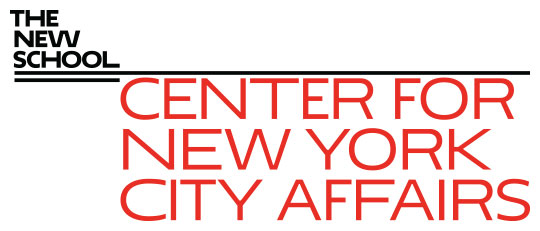 James A. Parrott, PhD   
Director of Economic and Fiscal Policies
Center for New York City Affairs
New School University
JamesParrott@newschool.edu
Overview
Covid’s economic impact in NYC: jobs, small business, vs. U.S.

Uneven effects in retail intensify prior trends regarding e-commerce and technology

Labor market implications of these trends given NYC retail’s demographic and occupational profile
Center for New York City Affairs
2
First, a few fast facts on NYC retail
340,000 NYC retail workers (pre-pandemic)
1 in every 10 NYC payroll (wage) jobs
Higher share, 1 in 7 entry level jobs
32,000 retail establishments, mix of chain stores and locally-owned small retail, with growing e-commerce
Pre-pandemic retail employment trend flat in NYC, but shift within segments, and growth in boroughs outside of Manhattan (but Manhattan still has 45% of all NYC retail jobs)
NYC has a smaller share of retail jobs relative to all private jobs (8.8%) compared to the national average (12.3%)
Center for New York City Affairs
3
Covid-19 economy job losses not like a recession. Lop-sided impact hitting hardest at low-paying services; high-paying inds. spared.

Altogether, 1.2-1.3 million NYC residents (1/3 of total workforce) receiving unemploy. benefits.

Disproportionate impact on persons of color, young adults, immigrants, entry-level workers.

Small, locally-owned businesses in greater jeopardy than ever.
Economic Update:More precarious NYC economy than any time since the 1970s economic/fiscal crisis
Center for New York City Affairs
4
Overall U.S. retail sales have revived, but significant shifts.
Great unevenness by segment, and especially large vs. small. 
Amazon !!!
Ability to move on-line
Access to PPP 
Supply chain problems
Months of depressed sales off by 20-40% or more; high commercial rents a fixed cost.
Century 21 bankruptcy but also bleak prospects for a quick recovery or appropriate gov’t aid—survival in question for thousands of small NYC businesses.
How has the retail sector fared?
Center for New York City Affairs
5
Since Feb., total jobs in NYC declined more and have rebounded less than for the nation overall—NYC jobs still down 14% vs. 6% for U.S.
Center for New York City Affairs
6
Same picture in retail, NYC total retail employment fell by 27% in April and back up in Sept. to 10% below Feb., while U.S. retail jobs now down only 2%
Center for New York City Affairs
7
Unevenness in NYC retail sector employment—drug stores and “other” up, but clothing down(Feb.-Sept. 2020)
Center for New York City Affairs
8
Overall, net retail NYC job decline of 34,000, ¾ in clothing stores; “other” (mainly e-commerce) up 5,000 jobs (Feb.-Sept. 2020)
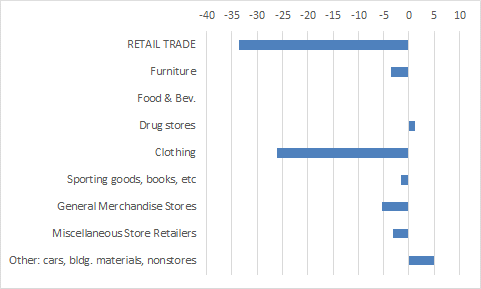 Center for New York City Affairs
9
Recent pattern reflects pre-pandemic trends: clothing down, drug stores & nonstores up
Center for New York City Affairs
10
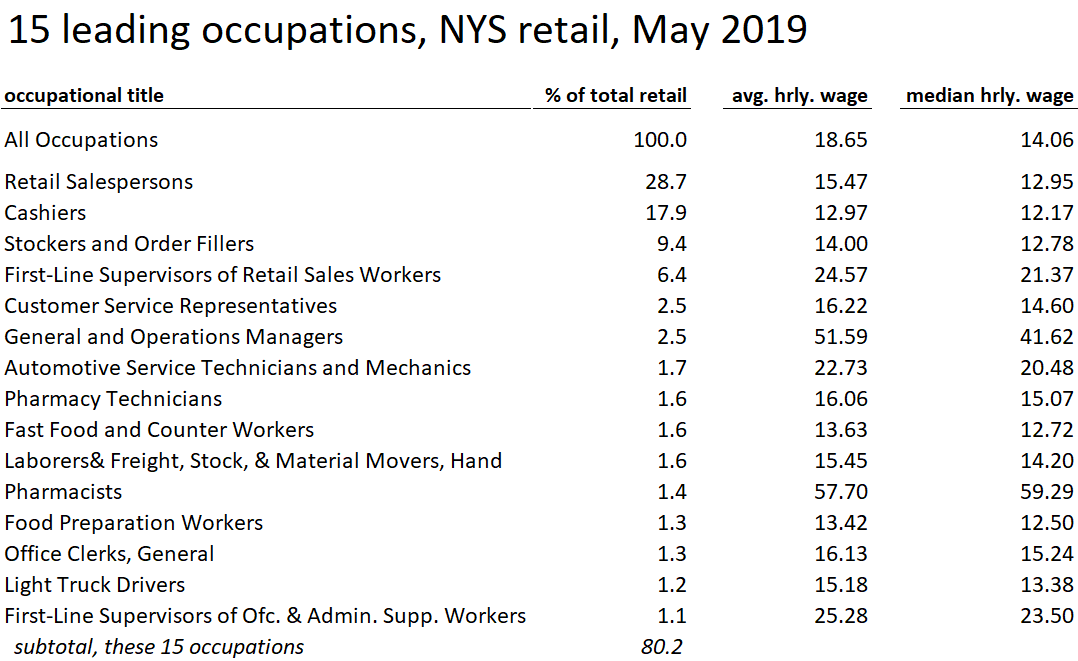 Center for New York City Affairs
11
Center for New York City Affairs
12
Demographics of NYC retail workers
48% female vs. 45% for all NYC private payroll (or wage) workers

69% persons of color vs. 61% for all NYC wage workers

Young adults are 20% of all retail workers vs. 10% for all NYC workers
22% of all NYC young workers work in retail

40% HS or LTHS vs. 32% for all  workers

65% w/ earnings < $40K vs. 45% for all
Center for New York City Affairs
13
Nationally, e-commerce sales up 44% in Q2; nonstore retail sales up 24% Sept. over Sept. Pandemic accelerated online shift by 5 years according to IBM.

Etsy, the Brooklyn-based online marketplace, saw 2nd quarter sales jump 147% (including from the sale of 340 million masks).

Amazon eyes much greater NYC sales with another giant distribution center on Staten Island.

Also, U.S. retail sales shifted over past year w/ clothing and dept. store sales down, and grocery and motor vehicle sales both up about 11%.
Covid-19 sharply accelerated E-commerce trend
Center for New York City Affairs
14
Continued E-commerce growth: tech positions and customer service needs

NYC tech ecosystem fosters E-commerce start-ups combining design and marketing

While brick and mortar stores may continue to shrink, high annual volume of replacement positions

Drugstores are expanding health clinics

More NYC distribution centers & delivery jobs
Labor market implications
Center for New York City Affairs
15
Hiring shifts more online, digital divide issues.
As usual in downturn, employers likely to increase skill requirements, but e-commerce generally requires greater technology competence.
Issues faced by many front-line workers with health and safety, paid leave, scheduling.
Challenges in making sure distribution and delivery jobs are safe and that they are good jobs.
Public policy need for improvements to NYS partial unemployment insurance.
Workforce development implications
Center for New York City Affairs
16
The road from here?
Center for New York City Affairs
17
Thank you.James ParrottCenter for New York City AffairsThe New SchoolParrottJ@newschool.edu
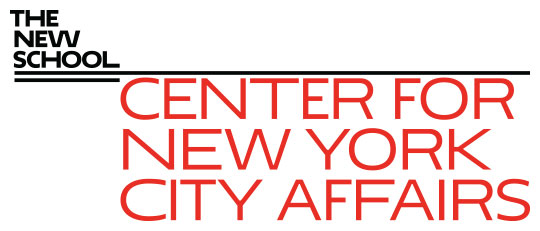 Center for New York City Affairs
18